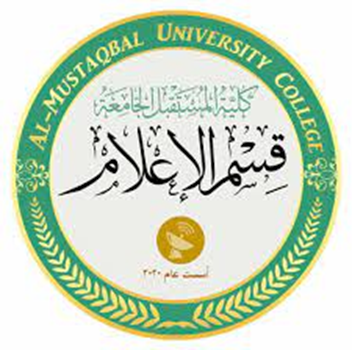 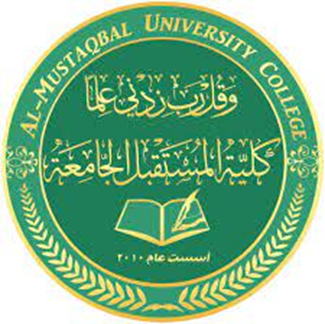 وظائف العلاقات العامة
أستاذ المادة : أمجد علي الربيعي
وظائف العلاقات العامة
هناك تصنيفات عديدة للوظائف المنوطة بالعلاقات العامة والقائمين عليها، وفقاً لطبيعة أنشطتها ونوع الجماهير المعنية بالتواصل معها، لذا يمكن تلخيص وظائف العلاقات العامة بما يأتي:
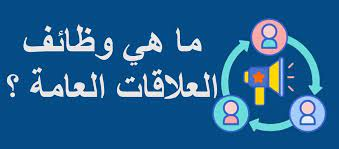 وظائف العلاقات العامة
1- العلاقات المجتمعية: المقصود منها توجيه أنشطة العلاقات العامة نحو المجتمع، بالحملات الترويجية للشركات الربحية والخدمية، وكذلك بالحملات التطوعية والخيرية للمؤسسات ذات الطابع الخيري، بذلك تتعزز العلاقات بين المؤسسة والمجتمع، بما يعود بالنفع على كليهما.
2- العلاقات الداخلية: تضم علاقة المؤسسة بموظفيها والعاملين ضمن نطاق نشاطها، بالإشراف على تحسين مستوى رضى العاملين، وفتح مجالات التواصل المتبادل وتنشيط تفاعل الموظفين فيما بينهم، بالإضافة لتحسين مستواياتهم وتمكينهم من أدوارهم، وتحفيزهم على
وظائف العلاقات العامة
العلاقات الحكومية: حيث تتولى العلاقات العامة مهمة التواصل مع المؤسسات الرسمية والهيئات الحكومية، لاستصدار الوثائق اللازمة أو للتنسيق لإقامة الفعاليات وإدارتها. العلاقات الإعلامية: هي العلاقات المستمرة بين المؤسسة ووسائل الإعلام المحلية والدولية، بما في ذلك الصحفيين وصناع المحتوى، وعمل المؤتمرات الصحفية وتغطية الحملات والأنشطة والفعاليات المرتبطة بالمؤسسة.
وظائف العلاقات العامة
العلاقات الإعلامية: هي العلاقات المستمرة بين المؤسسة ووسائل الإعلام المحلية والدولية، بما في ذلك الصحفيين وصناع المحتوى، وعمل المؤتمرات الصحفية وتغطية الحملات والأنشطة والفعاليات المرتبطة بالمؤسسة.